Booster operation and beam studies
Kiyomi Seiya
10 November 2016
700kW operation at Fermilab
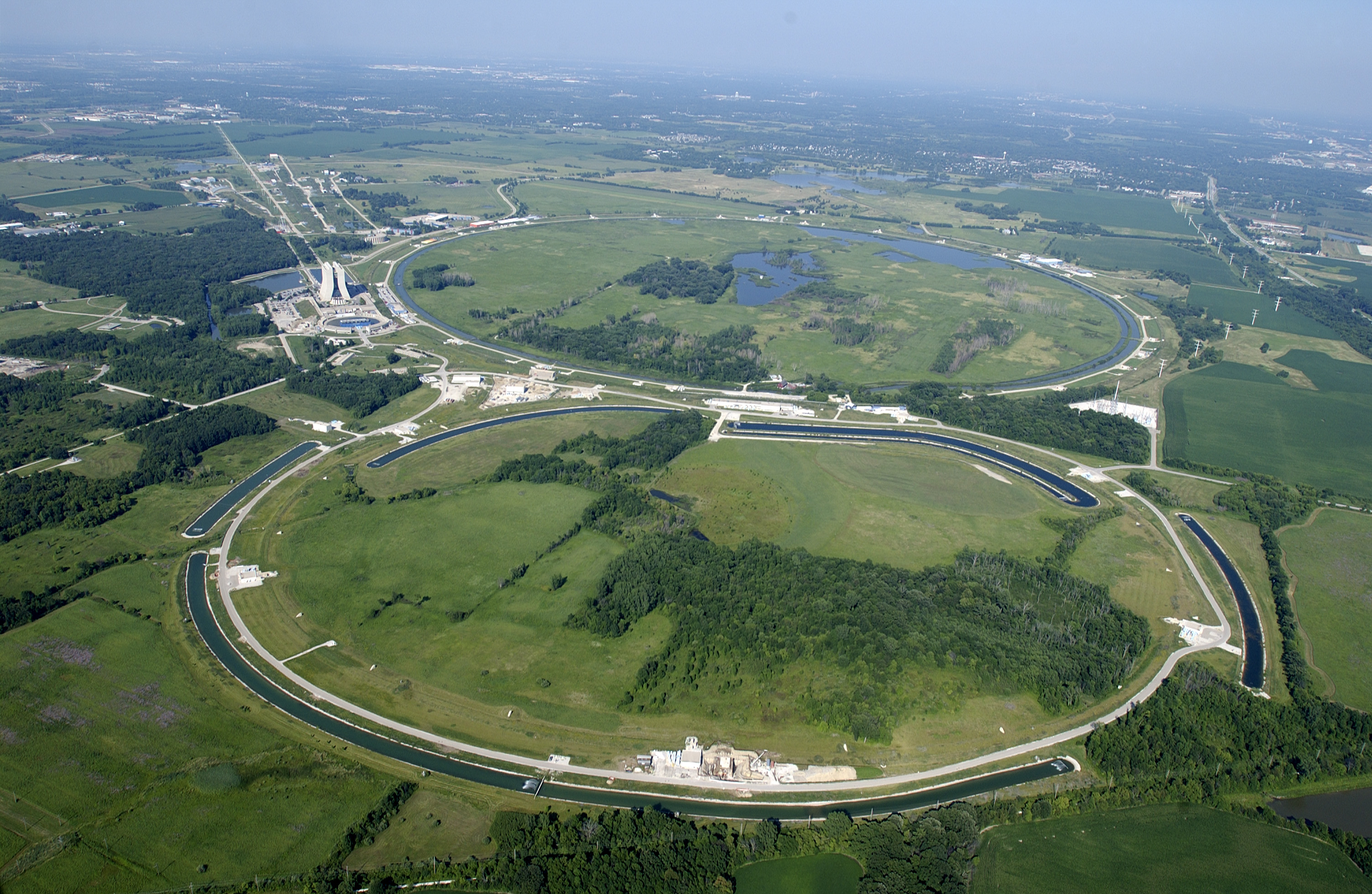 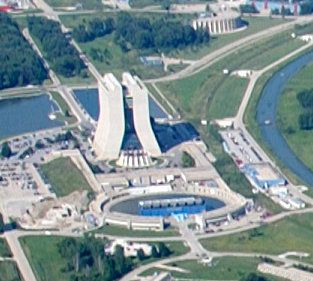 Numi 400kW  700kW (4.3E12 ppp at 9Hz)
Booster repetition rate: 7.5Hz  15Hz
Booster
Proton Improvement Plan (PIP):
Booster upgrade for 15Hz operation
2
K. Seiya (Fermilab Booster)
11/10/2016
Outline
Booster at Fermilab
PIP goals and requirements for the 15Hz Booster operation
Beam studies in the Booster 
Summary and Plan
3
K. Seiya (Fermilab Booster)
11/10/2016
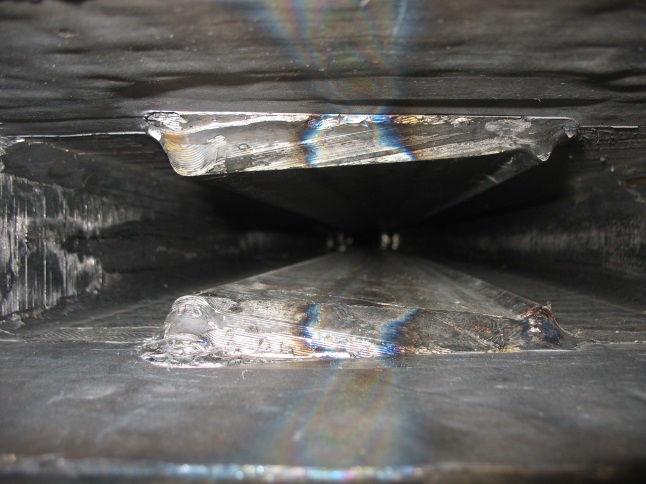 15 Hz Resonant Circuit Synchrotron
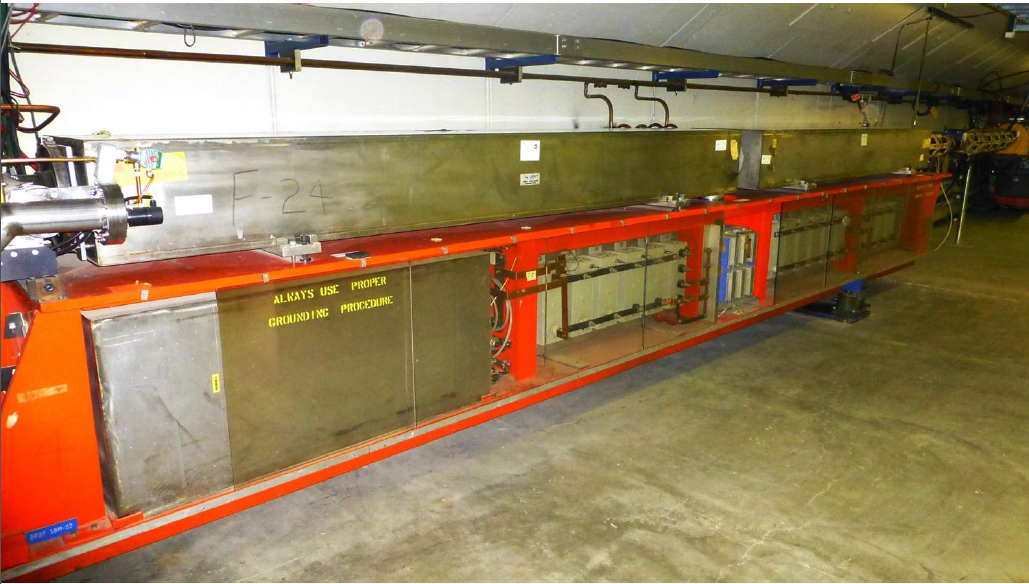 D-Magnet
F-Magnet
Resonant Capacitor
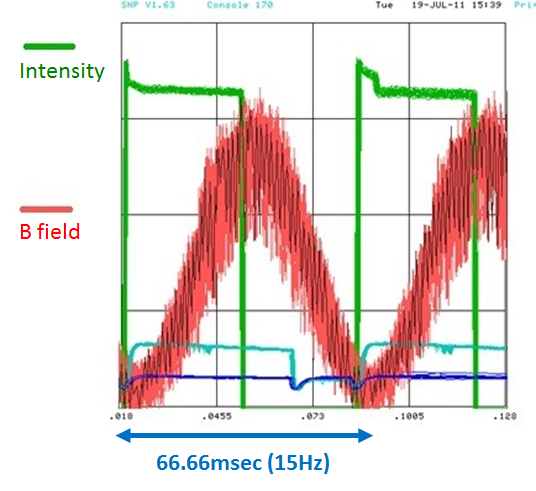 Choke
Proton Kinetic Energy
@ Injection    @ Extraction
400MeV               8GeV        in 33.33msec
4
K. Seiya (Fermilab Booster)
11/10/2016
Beam to Neutrino experiments
BNB (8GeV)
Numi (120GeV)
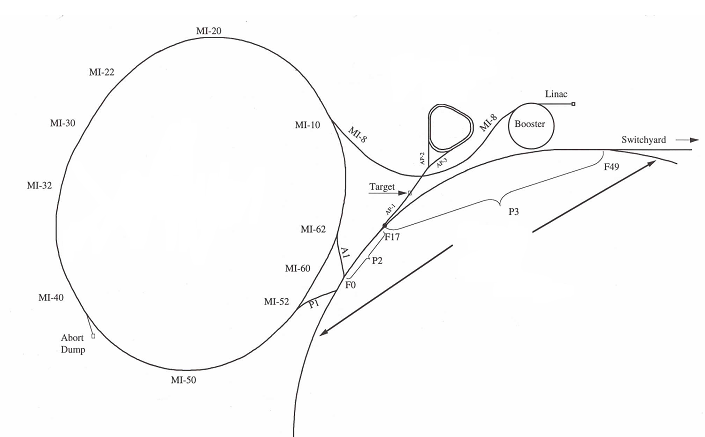 LINAC
Booster (h=84)
Recycler(RR)
Main Injector (MI)
(h=588)
Booster send beam to Booster neutrino experiment and MI/RR
5
K. Seiya (Fermilab Booster)
11/10/2016
Booster 15Hz operation on Fri Apr 08 2016
11Hz
15Hz
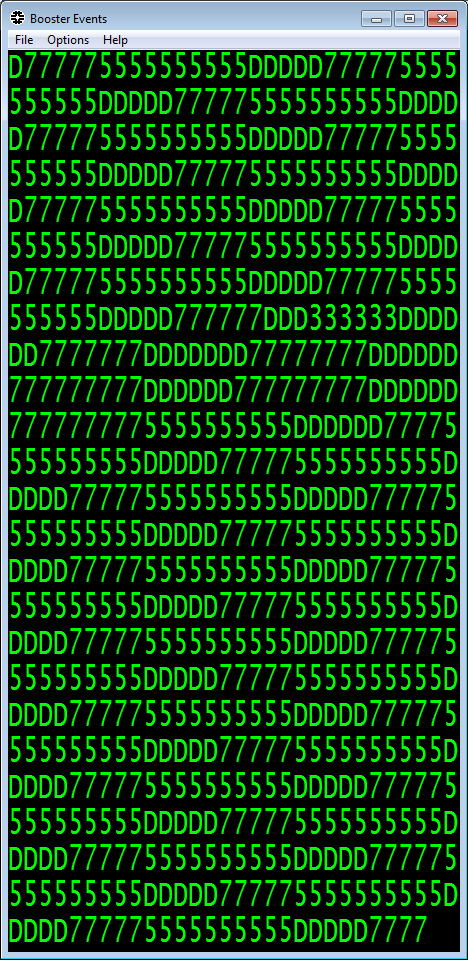 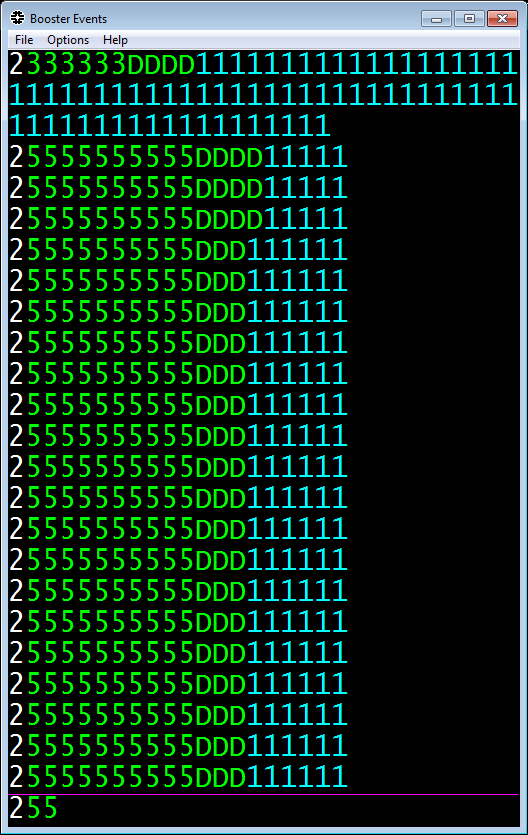 BOOSTER EVENTS

D: BNB
5: Numi
3: SWITCHYARD
7: BSTR DUMP

2: PRE PULSE
1: NO PULSE PS
6
K. Seiya (Fermilab Booster)
11/10/2016
Status of Beam Power loss
4.3E12 ppp  with 81 bunches to Recycler
FULL 15Hz operation for entire Fermilab exp. program. 
Delivering 2.3E17 protons/hour (at 15 Hz) in FY2017
625 W 
Administrative Limit
allows workers to work on components without being exposed to excessive radiation
Beam Power Loss [W]
15 Hz and 4.3e12/cycle is 232e15/hour
2.3E17
Delivering  protons per hour
7
K. Seiya (Fermilab Booster)
11/10/2016
Intensity and beam loss in November 2016
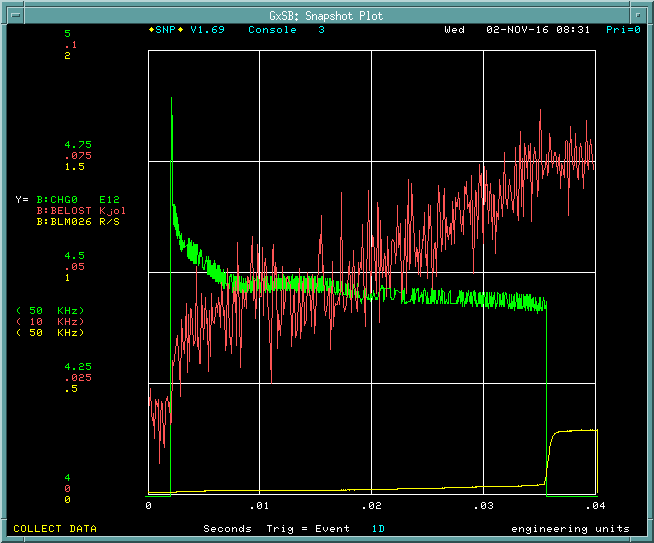 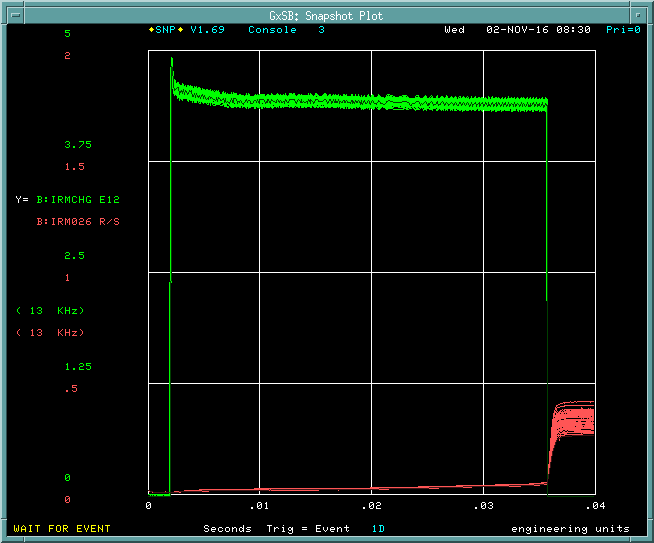 Beam Energy Loss
Notch creation
Extraction
Transition
Intensity
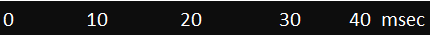 Int. at Injection: 4.8E12 ppp
Int. at Extraction: 4.4E12 ppp
Efficiency: 92%
Slow loss
Slow loss
Beam energy loss/cycle = 0.055 kJ  825W@15Hz
(625 W Administrative Limit)
8
K. Seiya (Fermilab Booster)
11/10/2016
Current beam studies
Collimator

Optics correction


Absorber

Laser notch

Injection capture and timing

Transition
9
K. Seiya (Fermilab Booster)
11/10/2016
Booster  FDOODF lattice
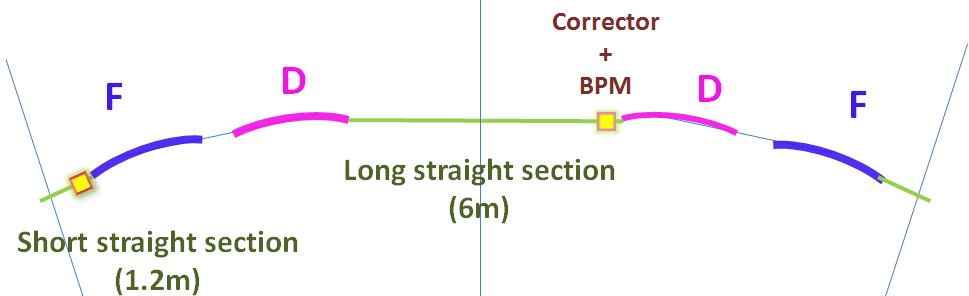 D Magnet
F Magnet
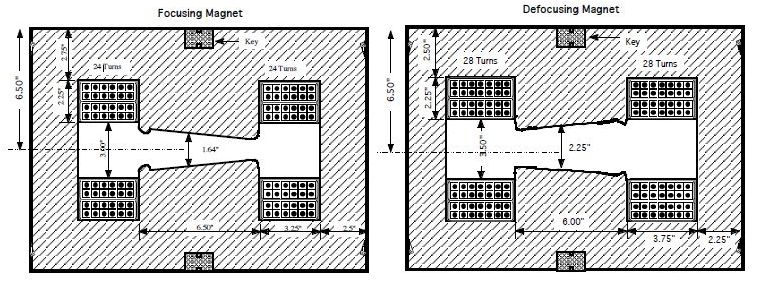 Combined function magnets: F, D
FDOODF x 24 periods
Corrector packages at short and long
Corrector package (12 poles) includes 
	H  & V dipoles, quad, skew quad, 	sextupole, skew sextupole 
	and H & V BPMs.
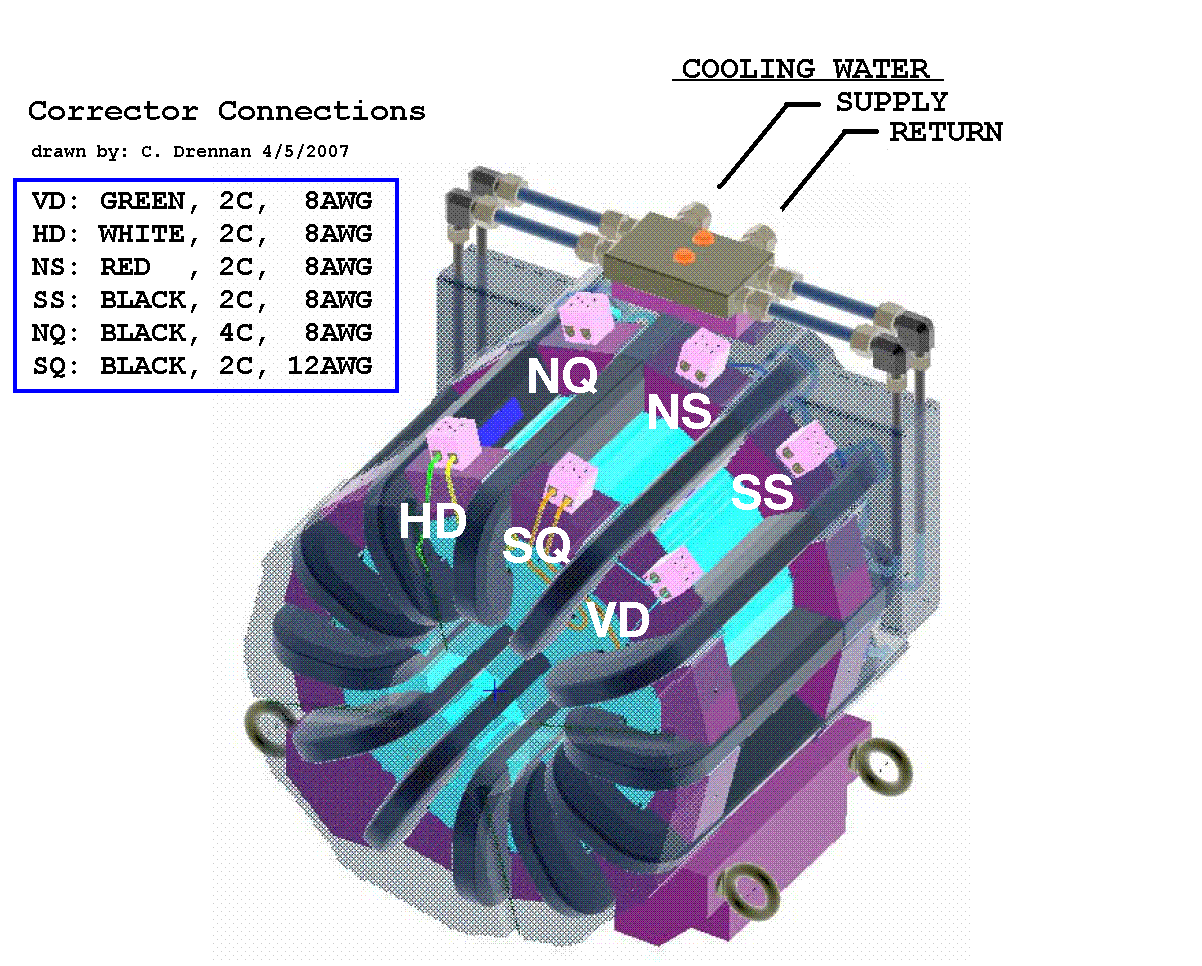 Corrector Package
10
K. Seiya (Fermilab Booster)
11/10/2016
Booster Lattice andH/V beam size at short and long straight sections
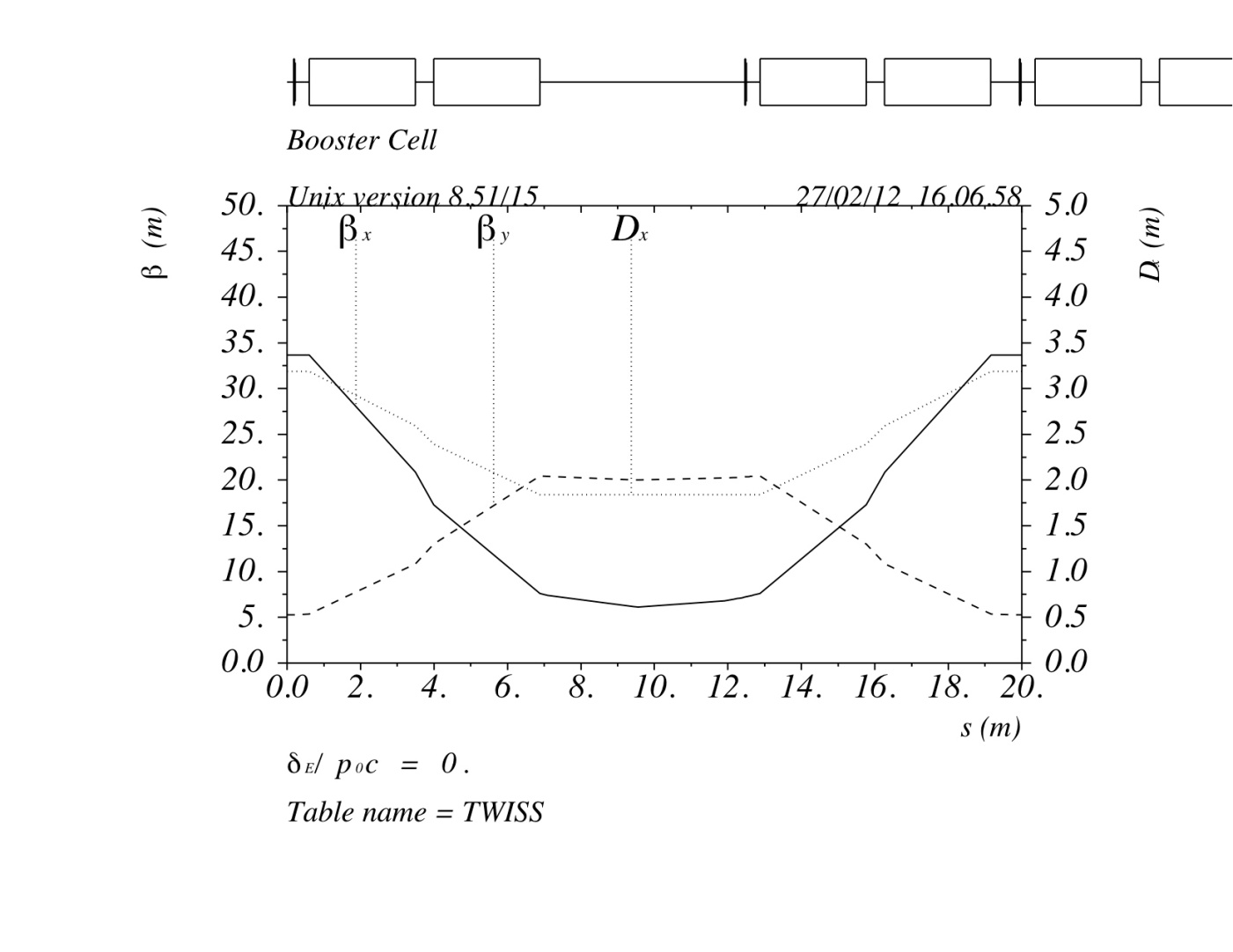 LONG straight
SHORT straight
bx @short = 33.7   
bx @long = 6.1
by @short = 5.3     
by @long = 20.4
@ SHORT straight
@ LONG straight
beam size
+/-17.9mm
H_emittance(95%) = 14p mm-mrad
V_emittance(95%) = 16 p mm-mrad
+/-9.15mm
+/-21.5 mm
+/-9.12 mm
11
K. Seiya (Fermilab Booster)
11/10/2016
Components at long straight section in the Booster
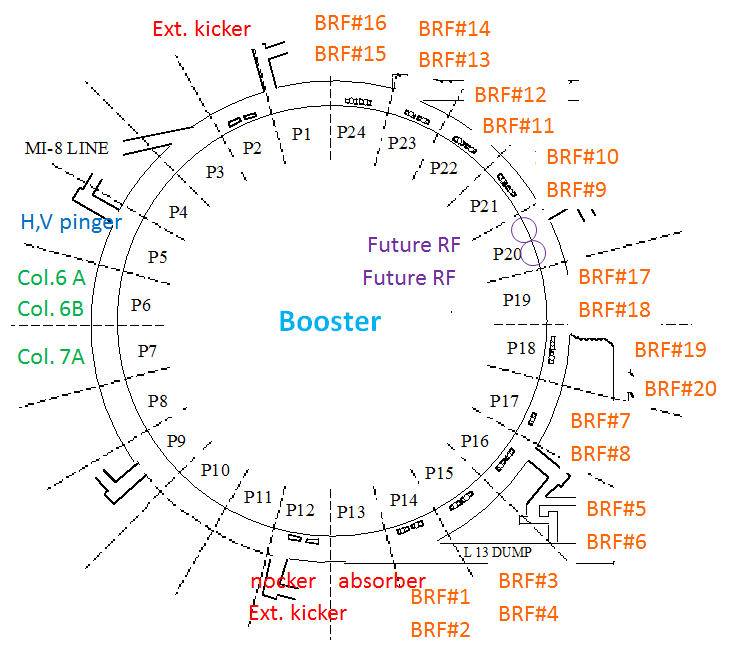 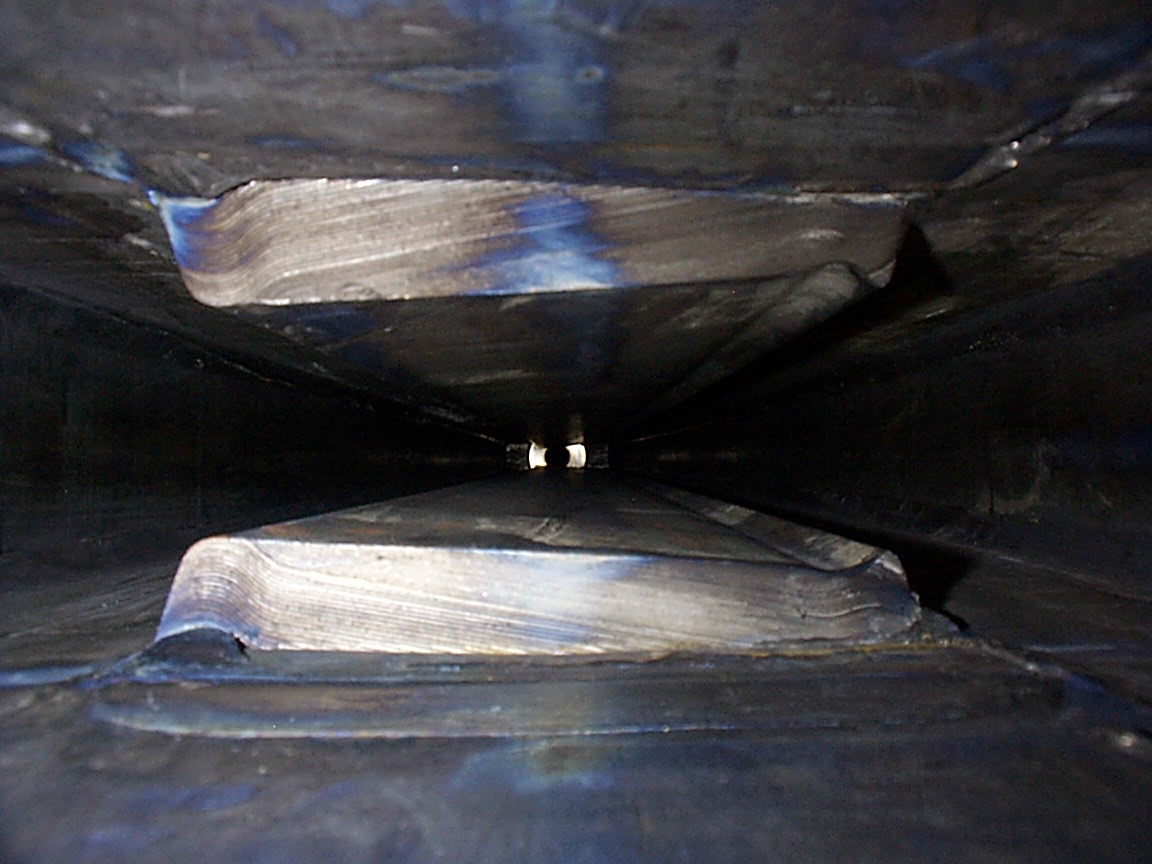 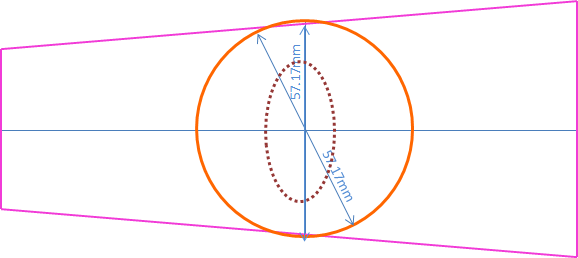 12
K. Seiya (Fermilab Booster)
11/10/2016
Booster collimation studies  - V. KapinSingle stage collimation to two stage collimation
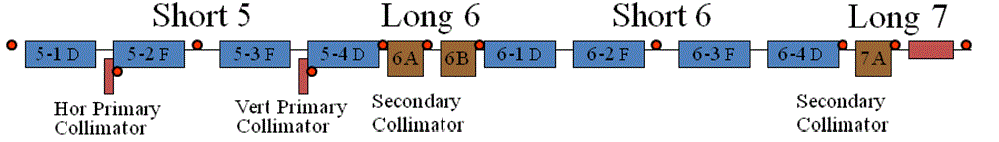 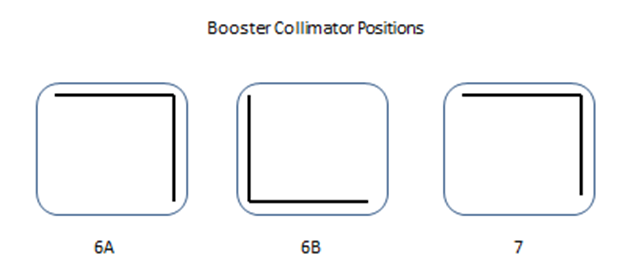 1SC (operation)
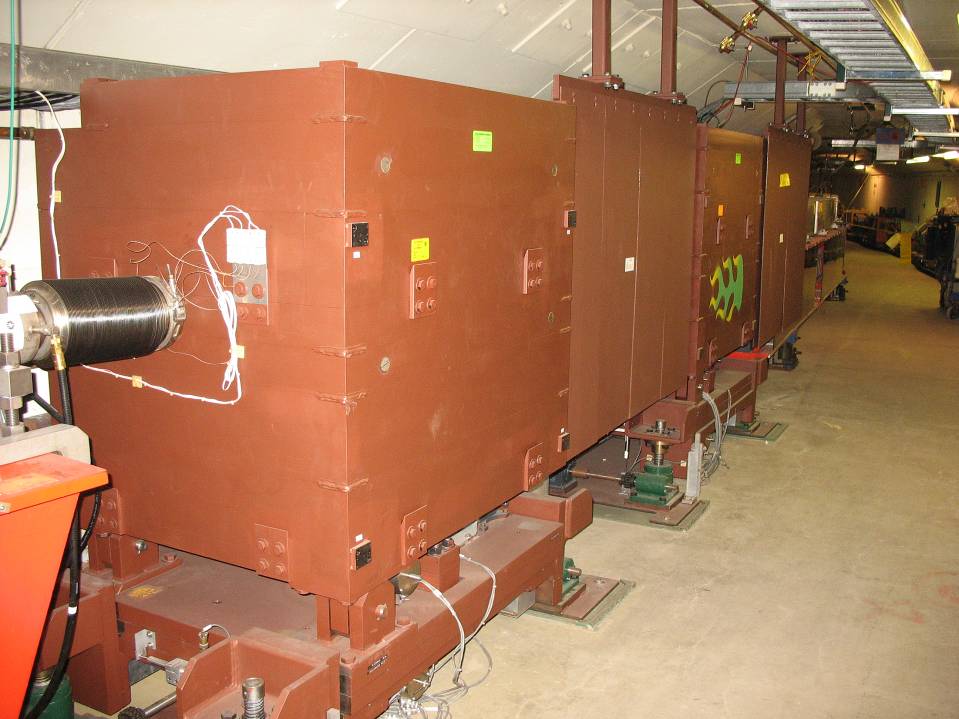 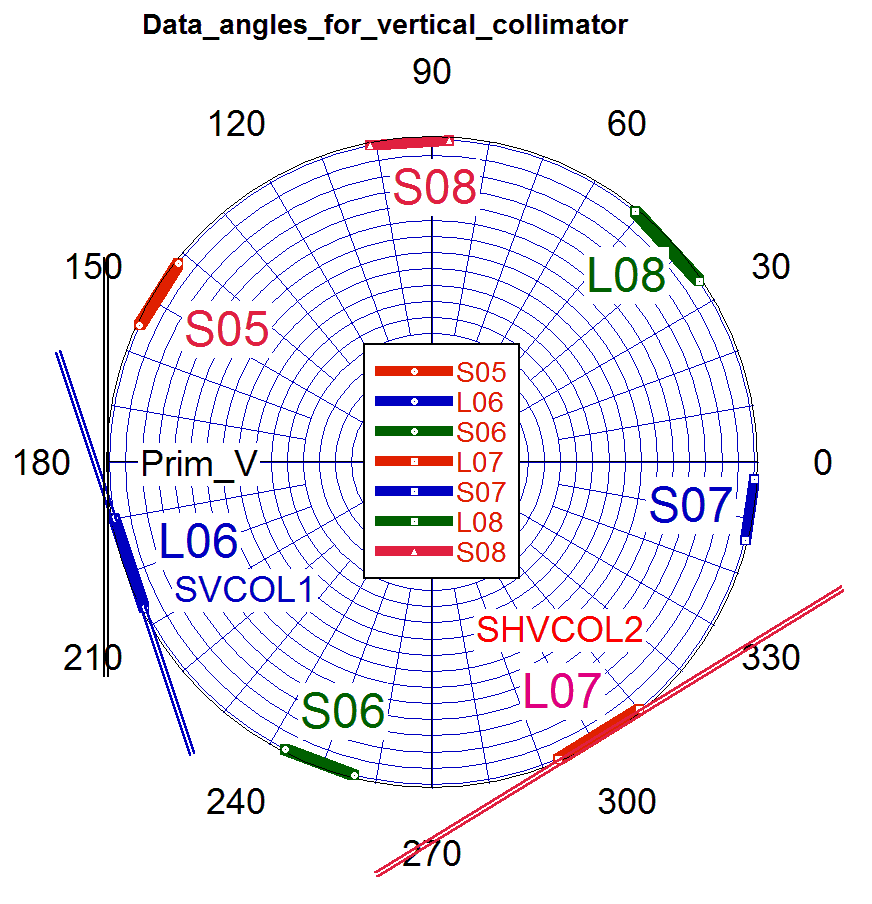 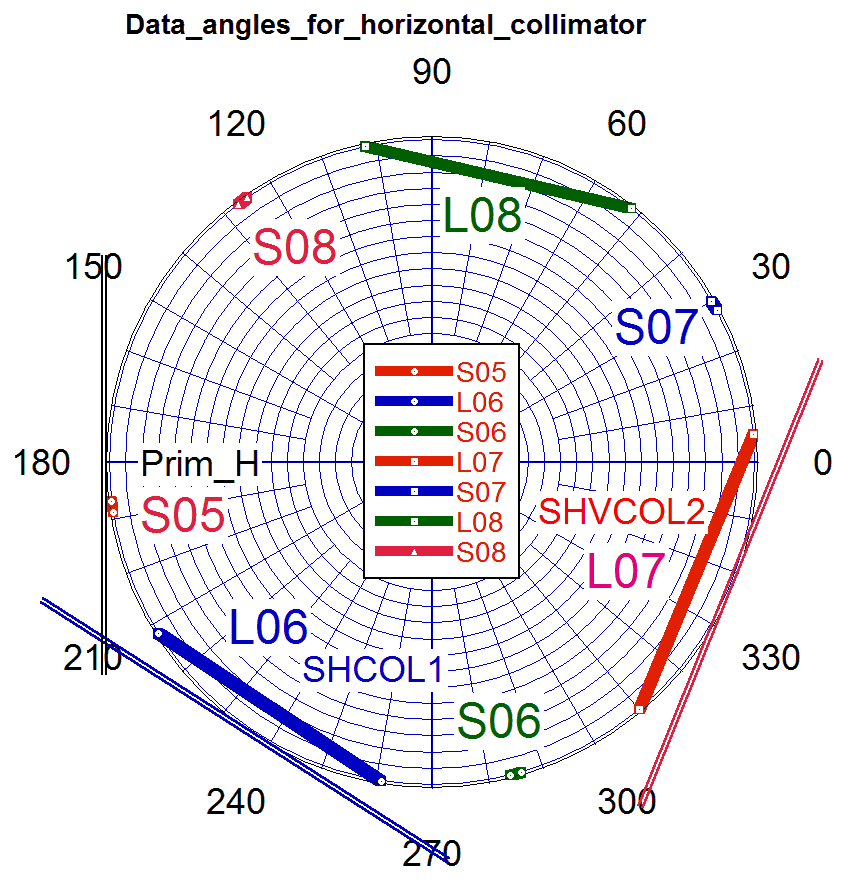 2SC
S5
V
H
L7
L6
The phase advance is not optimal for the secondary collimators.
There are aperture restrictions at bending magnets and RF cavities.
13
K. Seiya (Fermilab Booster)
11/10/2016
Simulation and beam studies for collimators
Simulation with 2SC
Simulation with 1SC
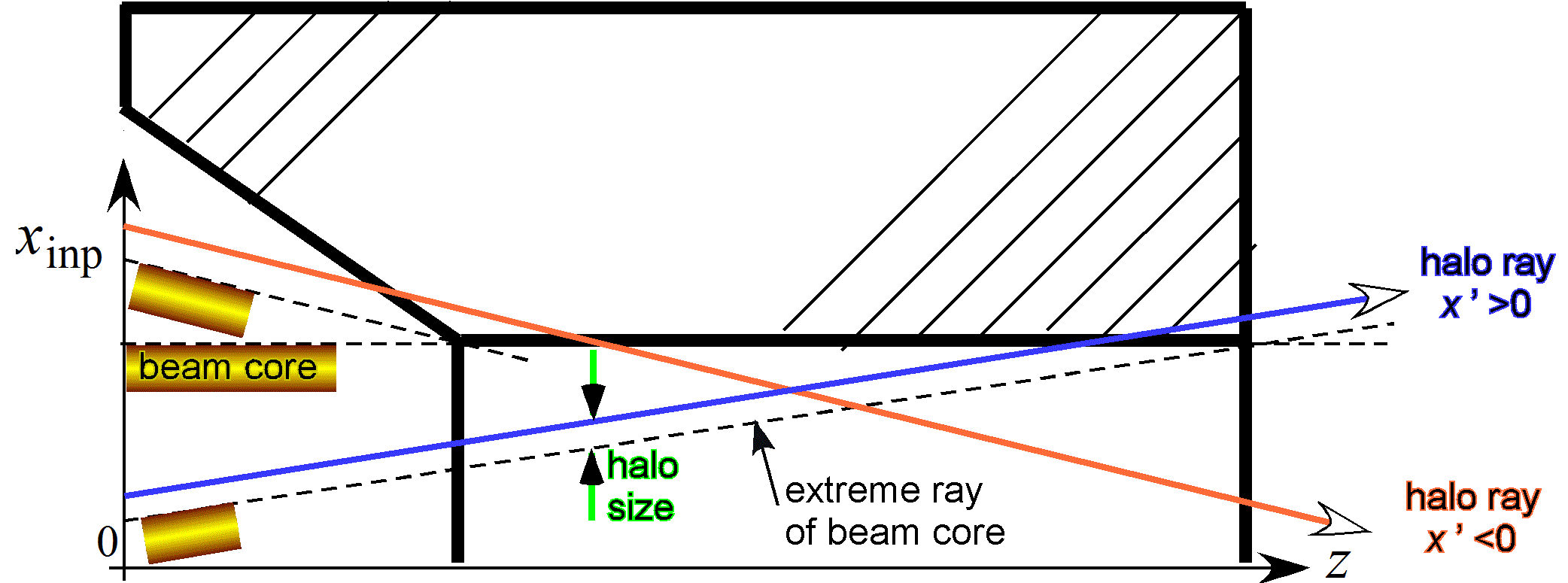 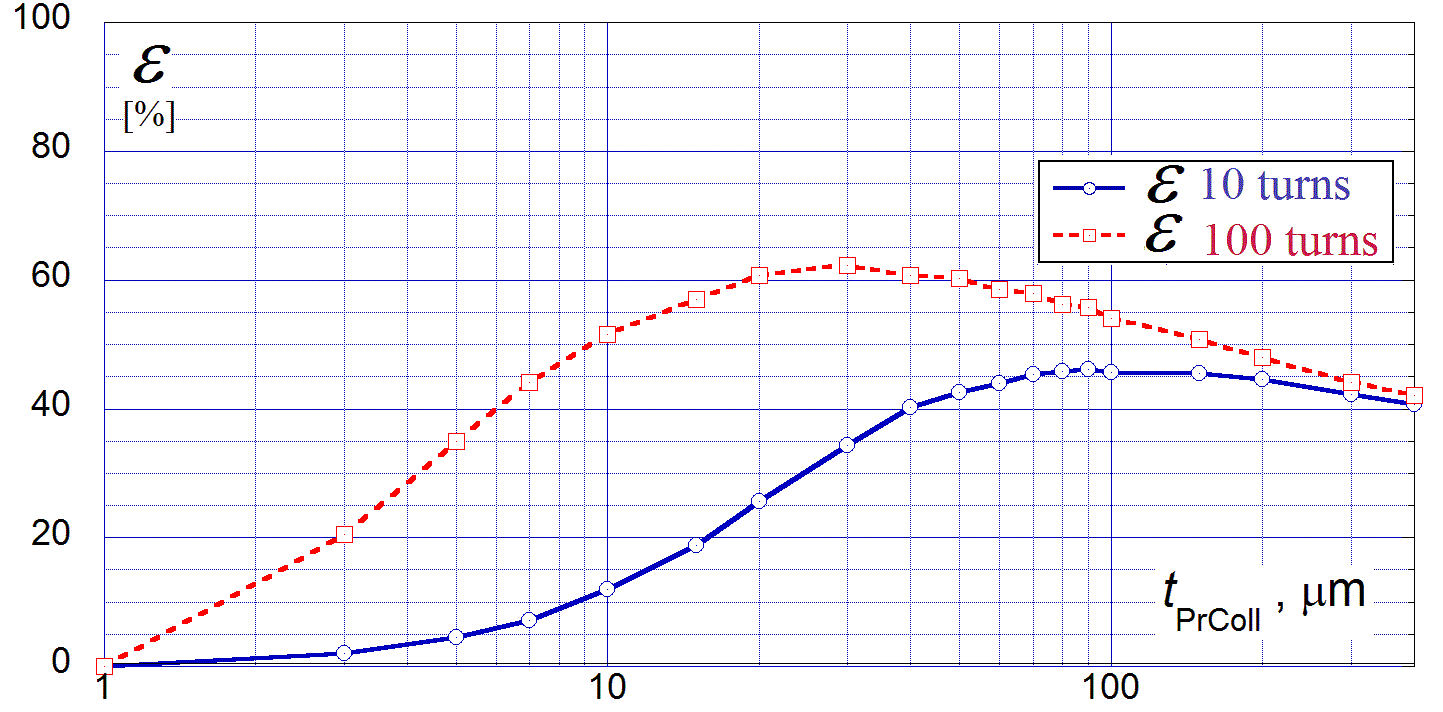 Eff. after 100 turns
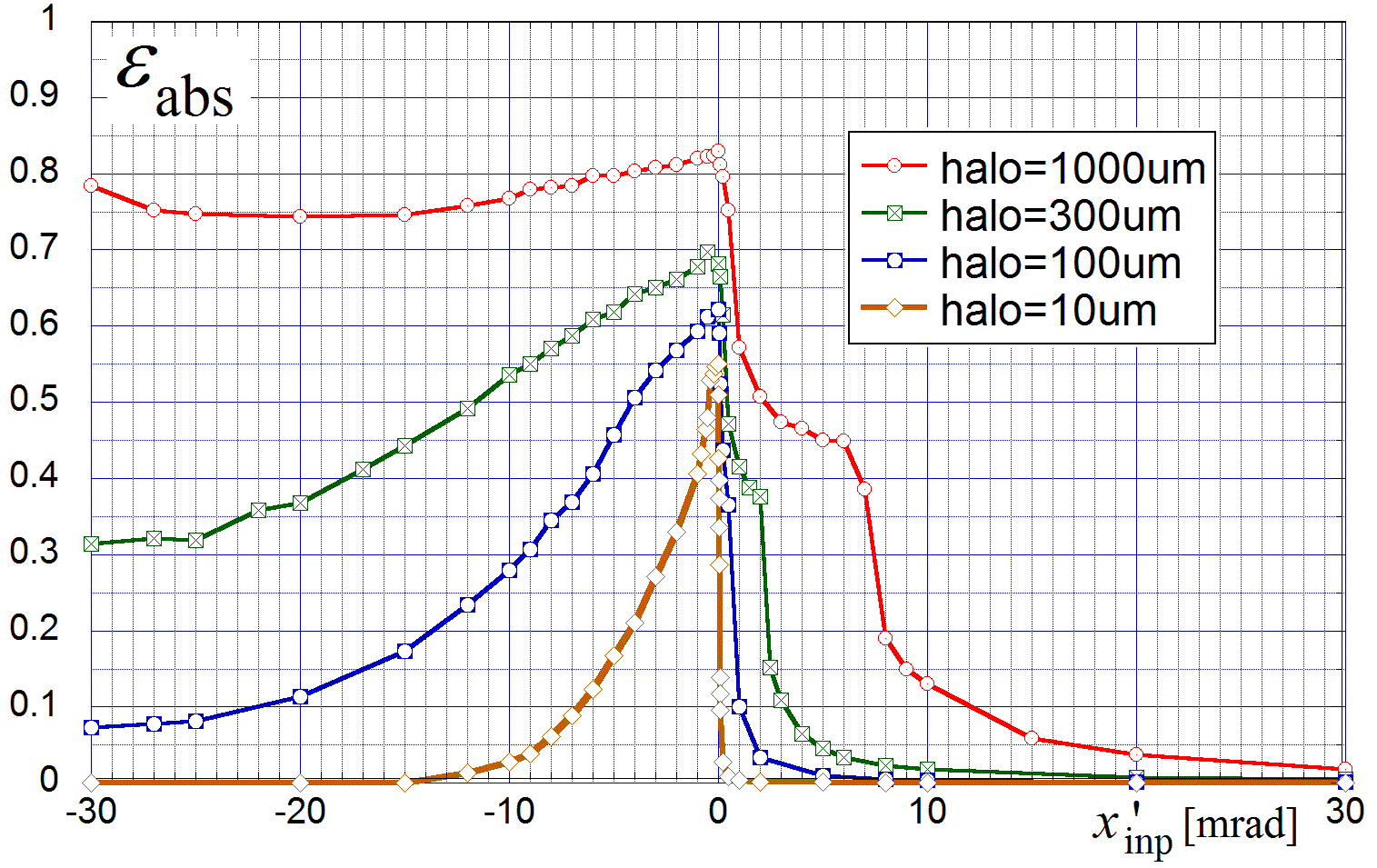 Eff. after 10 turns
Foil thickness
Simulation:
Under optimal conditions the 2SC system could be more effective than the 1SC system by 5%.

Beam study in the vertical plane:
Two stage collimator is less effective by a factor of ~2.
14
K. Seiya (Fermilab Booster)
11/10/2016
Optics correction - C. Y. Tanwith LOCO (Linear Optics from Closed Orbit)
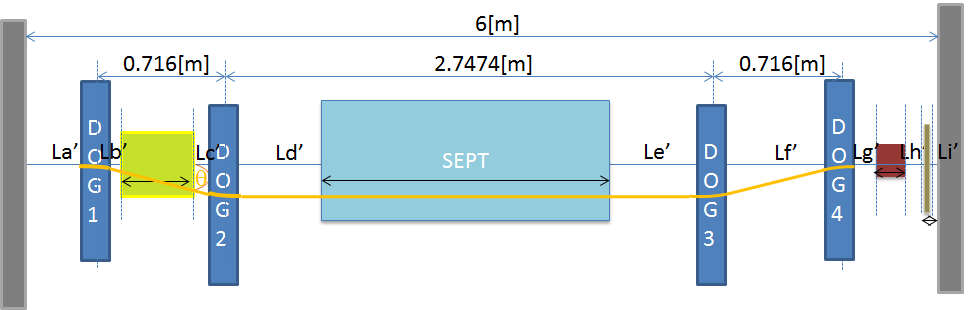 Extraction bump at Long3
Beta beating with extraction bump
corrected lattice
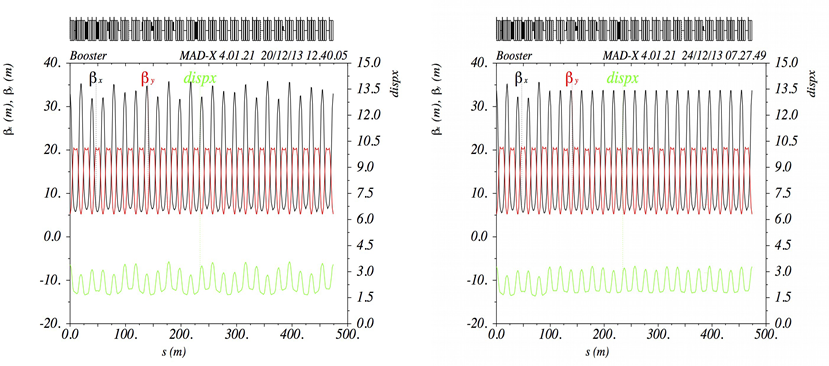 Beta beating can be corrected by using a few quads around the ring.
15
K. Seiya (Fermilab Booster)
11/10/2016
Beam optics measurement at DC magnetic field
LOCO:
Uses measurements all of the BPM positions at each location and calculate dx/dq.
Calculates quad and skew quad strengths for the beta beating correction using the error between measurements and the model including the rolls and calibrations of every BPM and dipole corrector.

Dipole measurement:
B:DOGL3 = 150A
B:DOGL3 = 350A
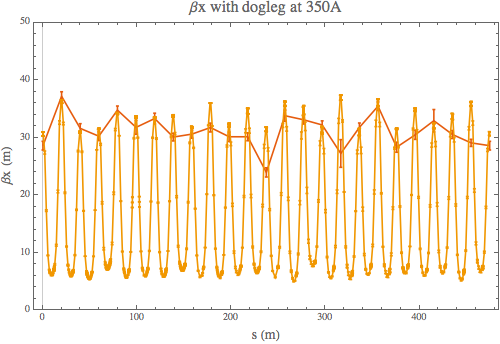 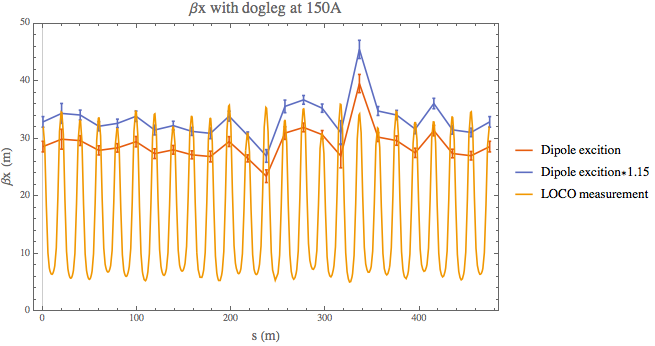 Comparison of LOCO and dipole measurements.
16
K. Seiya (Fermilab Booster)
11/10/2016
Tune scans at DC studies
B:DOGL3 = 150A
B:DOGL3 = 350A
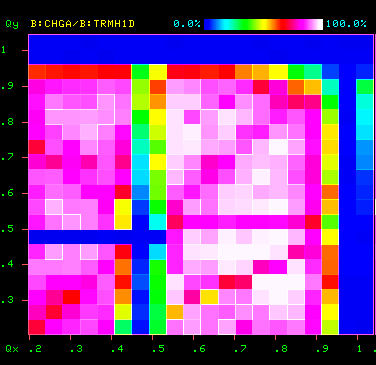 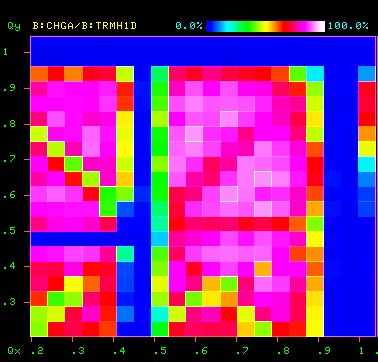 This clearly shows that higher dogleg current increases the width of the Qx = 0.5 resonance.

Currently debugging the code for the correction.
17
K. Seiya (Fermilab Booster)
11/10/2016
Notch and beam at injection
Longitudinal profile monitor
@ Booster injection
h=588
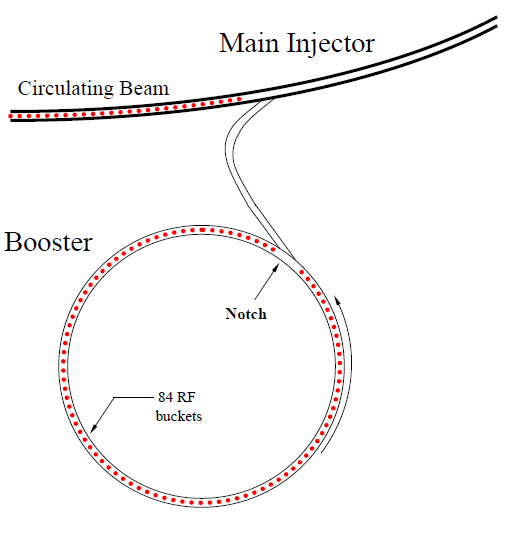 Main Injector / Recycler
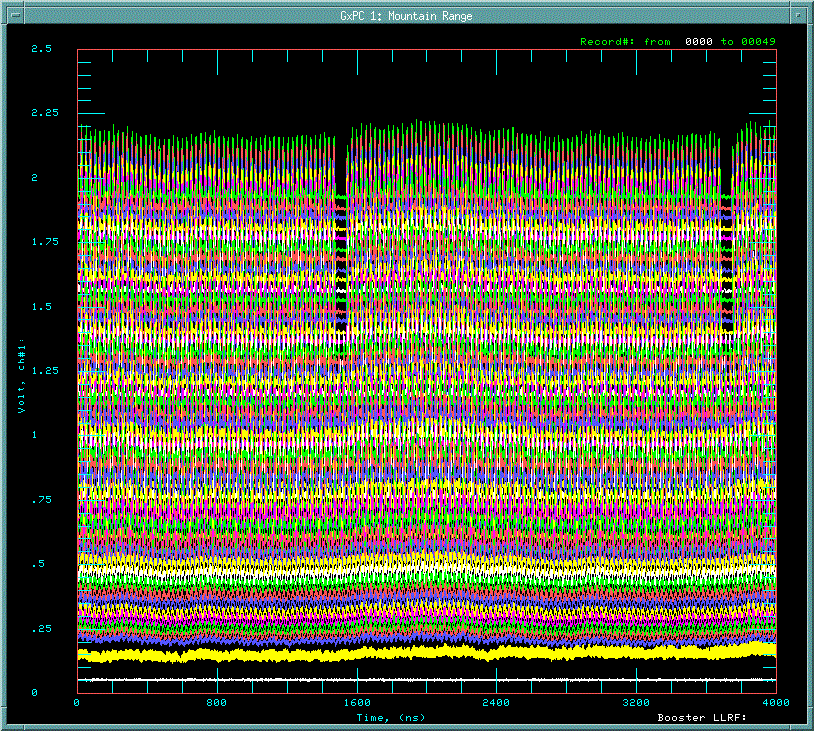 1 Booster revolution
Notch 
81 bunches 
+ 3 empty bkts
Gap 
for the extraction kicker
capture with 
37MHz RF
 84 bunches
h=84
Time
Injection
200MHz
81 bunches + 3 empty buckets
Notch(extraction kicker gap) – Booster extraction kicker –MI/RR injection kicker
Notch has to be created at LOW energy
18
K. Seiya (Fermilab Booster)
11/10/2016
Notch creation at 400MeV –S. Chaurize
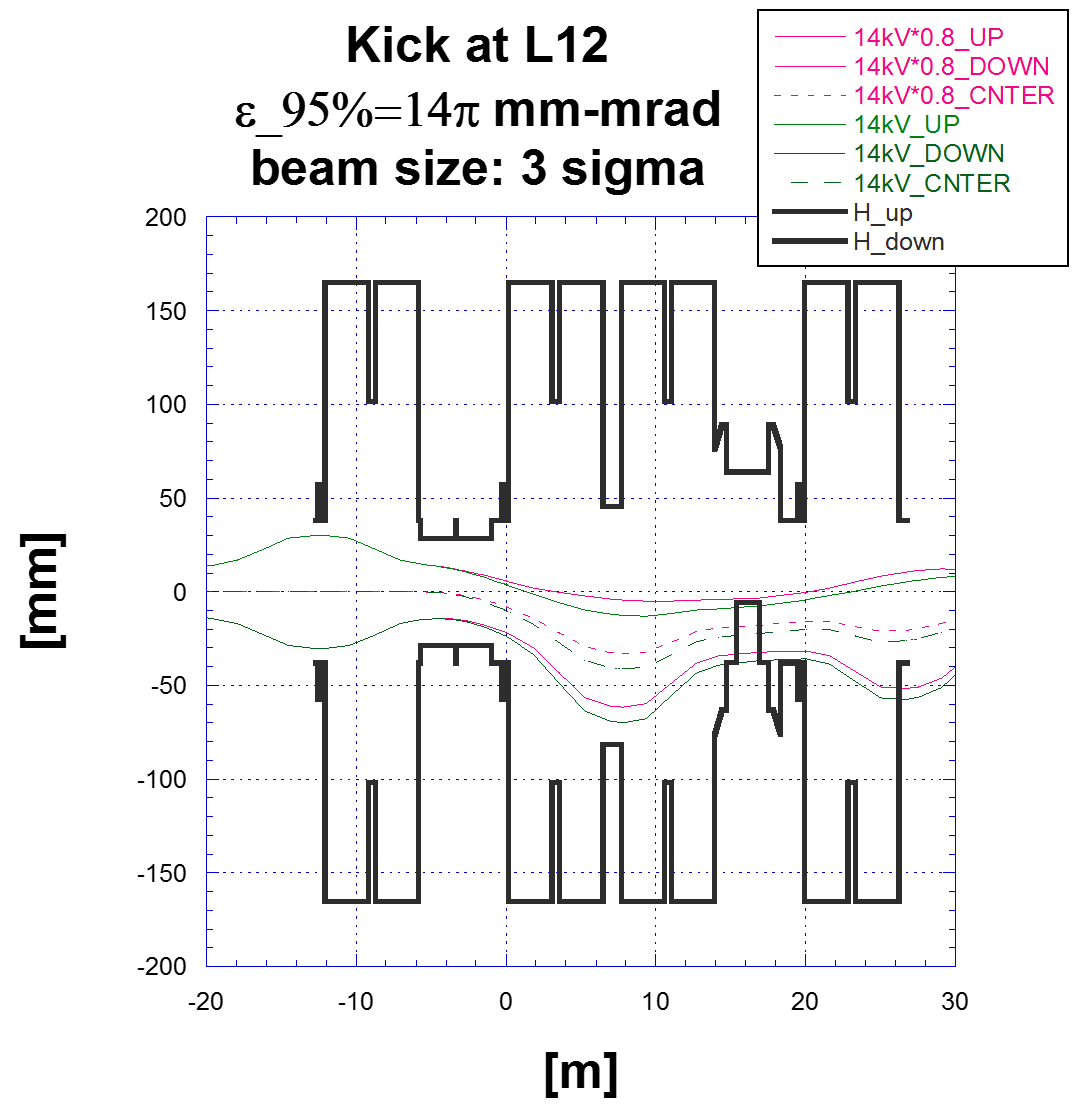 Notcher at L12
L13
L12
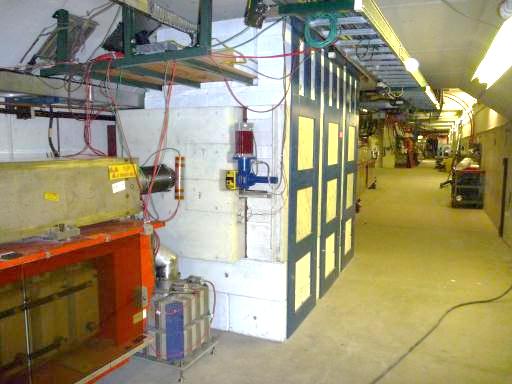 Absorber at L13
Top view of vacuum chambers
19
K. Seiya (Fermilab Booster)
11/10/2016
Voltage on the Notcher
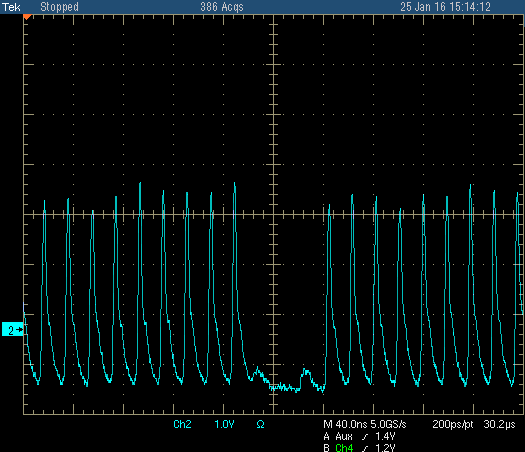 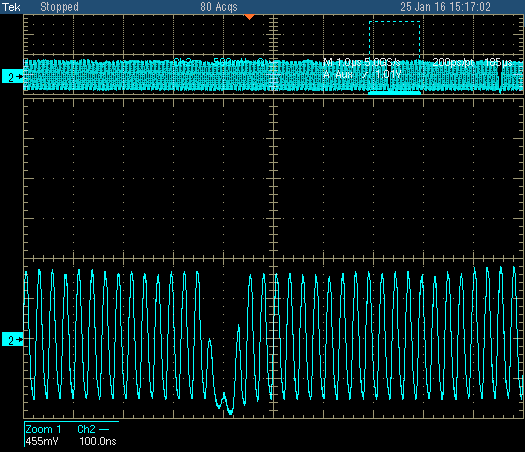 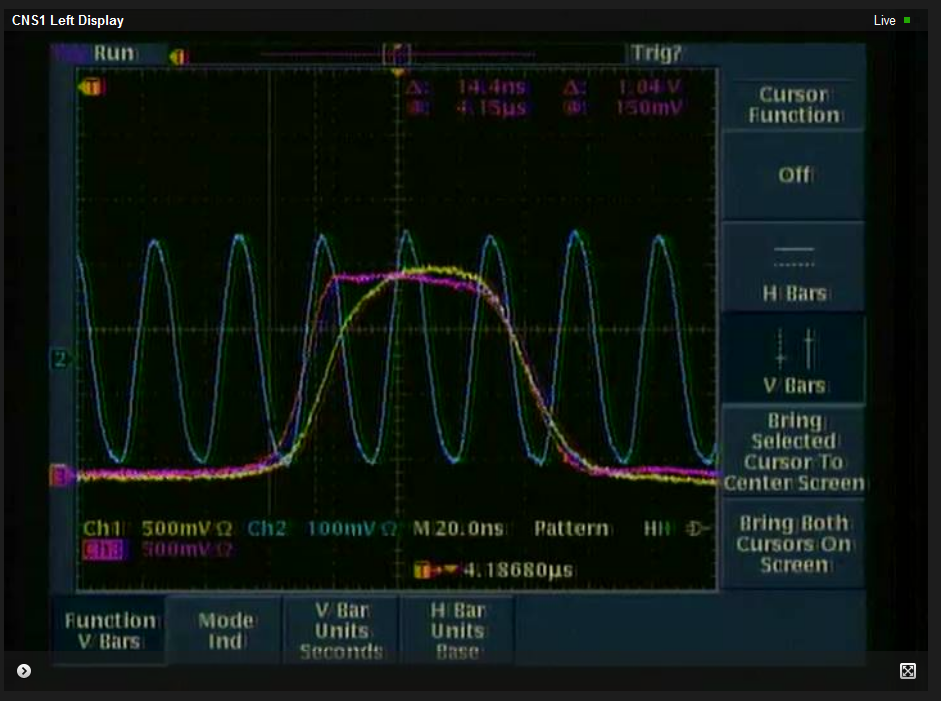 at extraction
(8GeV)
RWM signal
at notch creation
(400MeV)
Notcher voltage
X’
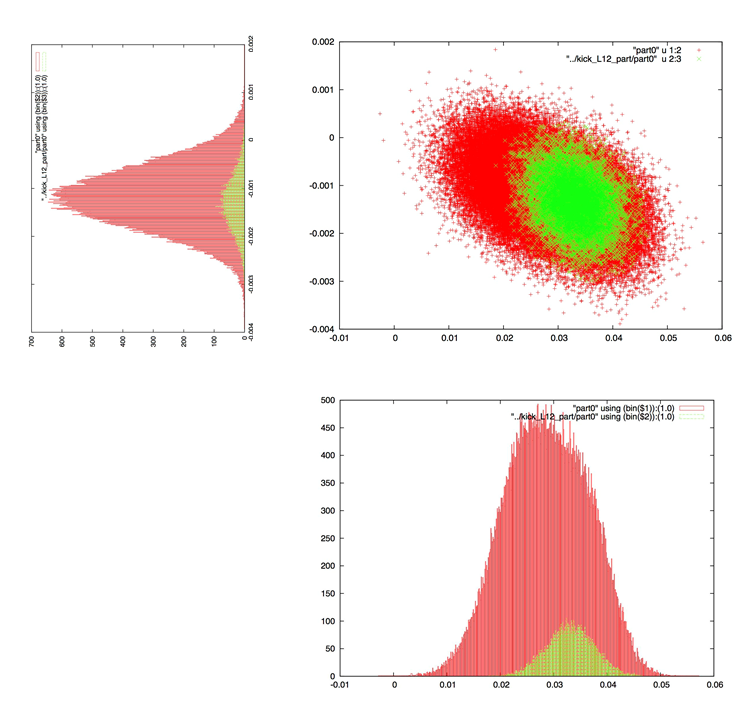 Voltage, pulse length and absorber length have to be optimized to reduce losses
X
Absorber edge: 19.93 mm (set to 590 mils)
20
K. Seiya (Fermilab Booster)
11/10/2016
LINAC Notch –D. Johnson
Laser notching cavity installed on the downstream RFQ flange.
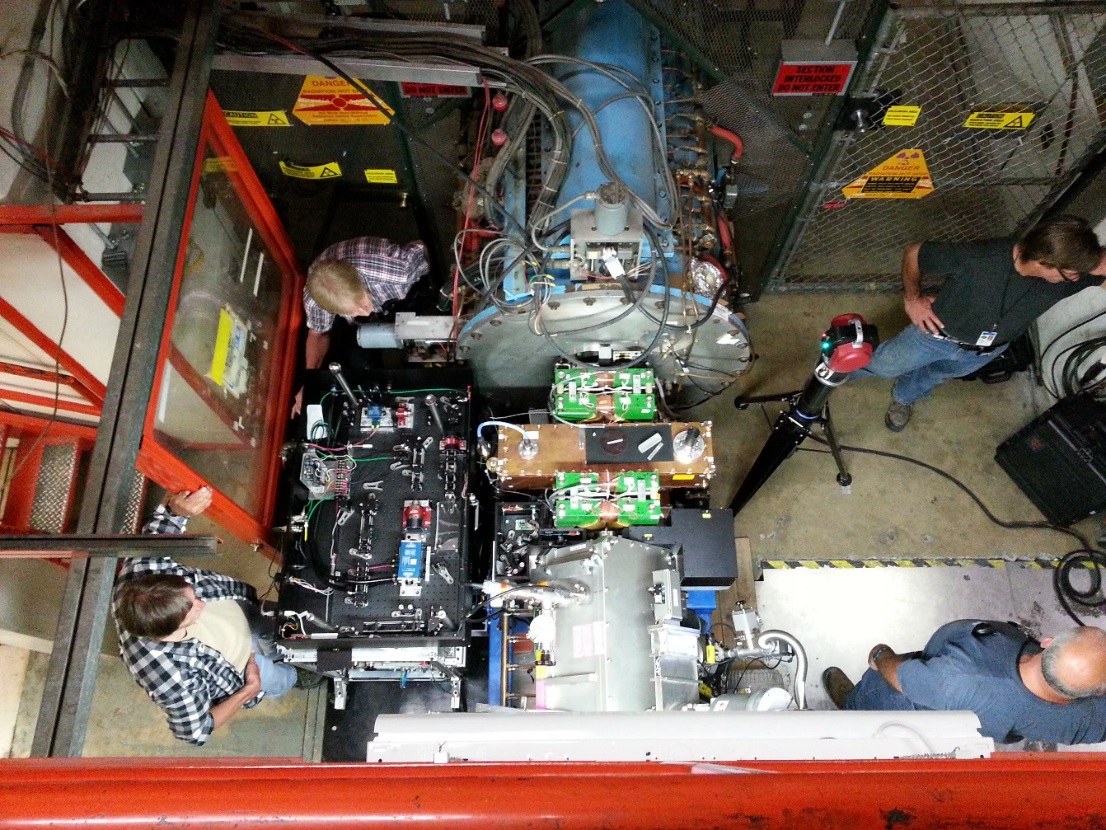 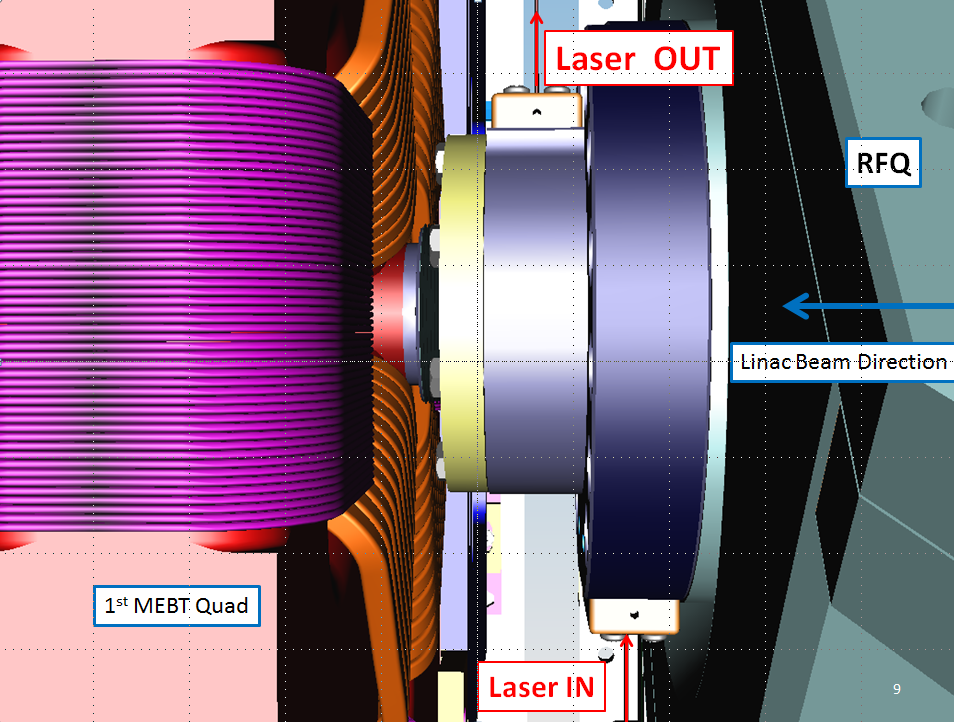 No more beam energy loss from Notch creation in the Booster.
21
K. Seiya (Fermilab Booster)
11/10/2016
Beam sent to the Booster with Laser Notch in July 2016
WCM signal at LINAC
WCM signal in Booster
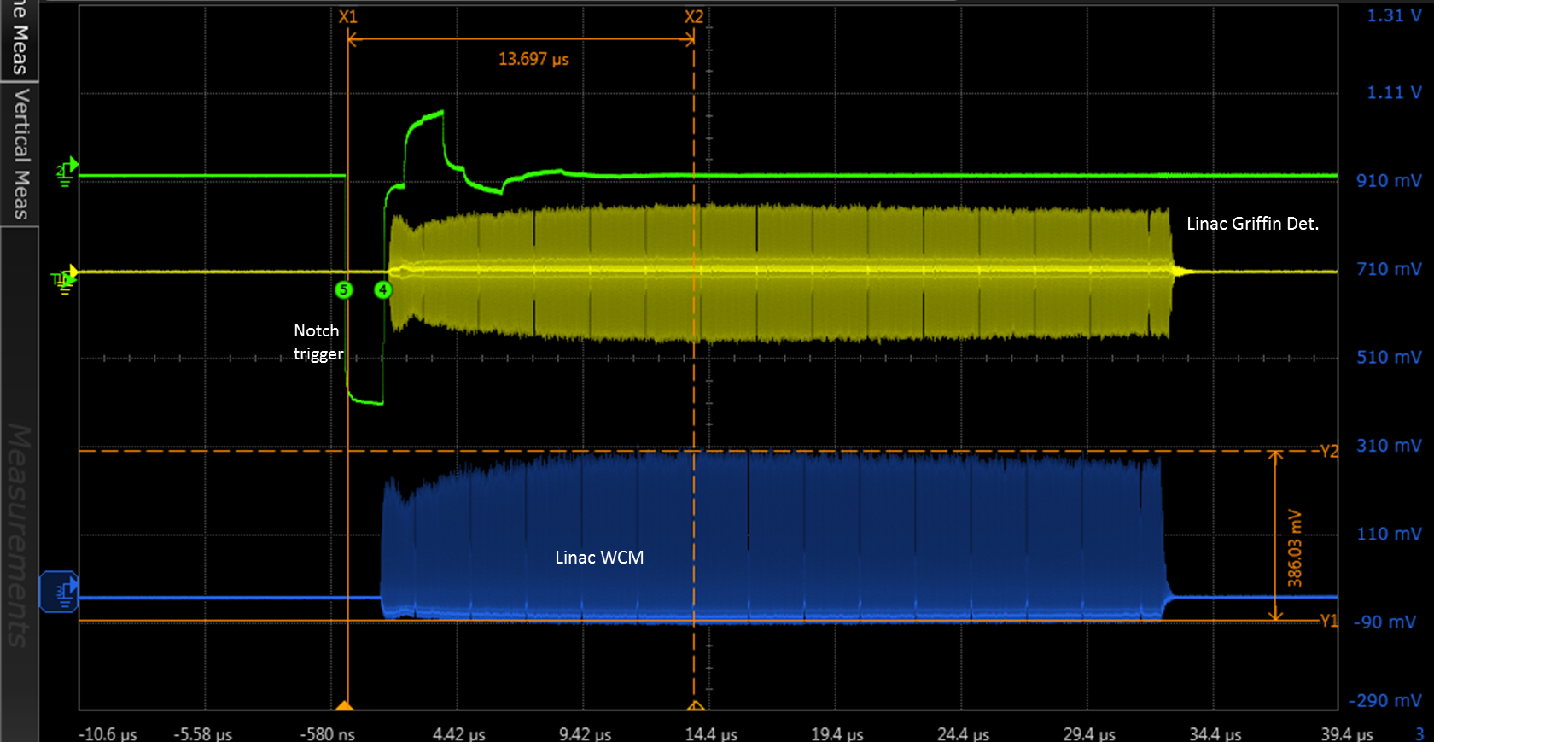 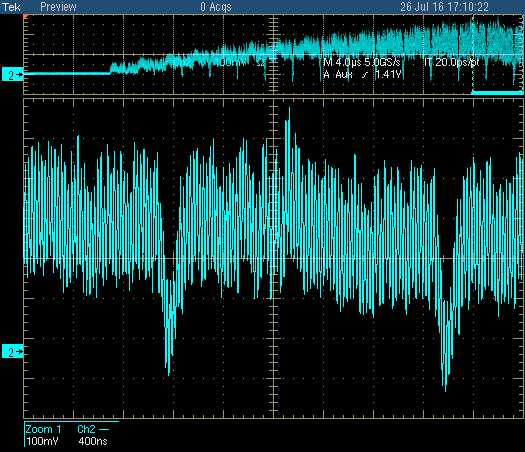 32 msec
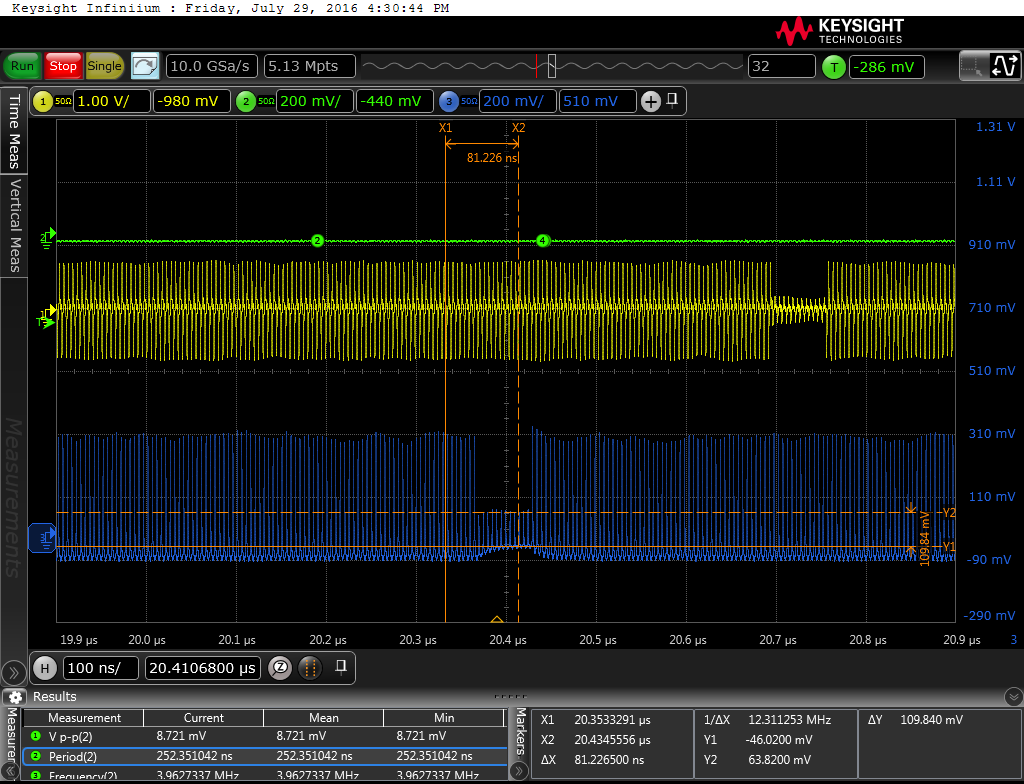 70 nsec
Commissioning will start at the end of November 2016.
22
K. Seiya (Fermilab Booster)
11/10/2016
Injection rf capture – C. Bhat
New Scheme
Start               End
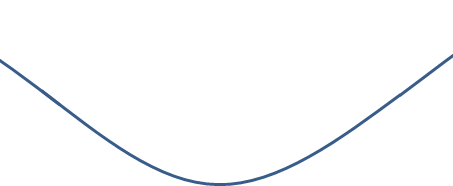 Booster bending field
Booster B-curve
Bmin
RF feedback on
(adjusted)
New Scheme:
40s
injection
260s
rf capture
150s
Original Scheme:
60s
debunching
360s
rf capture
[time]
We can put more beam to the Booster and reduce momentum spread.
23
K. Seiya (Fermilab Booster)
11/10/2016
Longitudinal emittance blowup after transition – C. Bhat
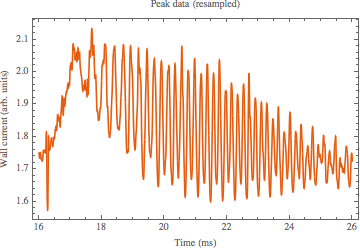 Possible source of the oscillation
Beam current dependence (space charge)
Bucket mismatch (timing, voltage and phase)
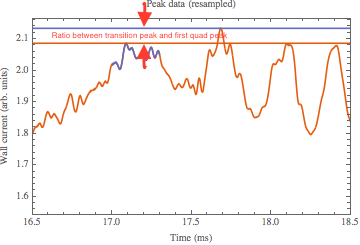 Measured ratio of the first quadrupole peak to the transition peak.
24
K. Seiya (Fermilab Booster)
11/10/2016
Comparison of 8 BT and 16 BT
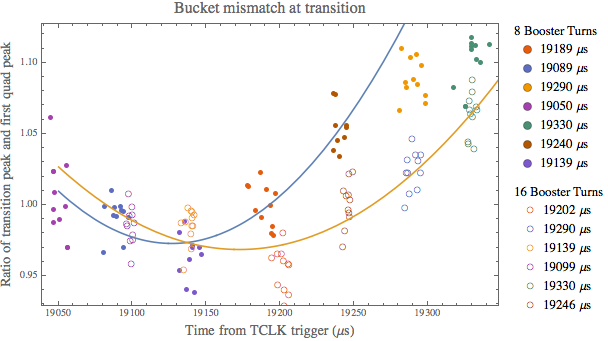 Simulation and measurements showed that the quad peak ratio did not change at different intensity after the timing for the transition jump was optimized.
No blowup  due to the space charge effect at the intensity of 5E12 ppp.
 Need to improve timing and phases control
25
K. Seiya (Fermilab Booster)
11/10/2016
Plan and Summary
Plan
Add two more cavities – reliability and losses
Collimator and absorber upgrade – control beam loss location.
Laser notch – no more notch loss in Booster
Harmonic cavity – increase injection capture efficiency by flatting bucket
Tune and lattice studies – fix beta beating and reduce losses at injection

Summary
The goal is to achieve a Booster operation cycle rate of 15 Hz and an average of 4.3E12 protons per pulse for 2017, as users come on line.  
 
A successful completion of the PIP effort is a laboratory priority and essential for reaching the HEP proton delivery goals.
26
K. Seiya (Fermilab Booster)
11/10/2016